Resources
Useful online resources
Overall resource: 
UWE resources regarding qualitative (http://learntech.uwe.ac.uk/da/qualitativeanalysis3.aspx) and quantitative analysis (http://learntech.uwe.ac.uk/da/Default.aspx?pageid=1423) 
Quantitative: 
UWE resource: Introduction to numeracy written by the students: http://learntech.uwe.ac.uk/numeracy/ 
Resources from the University of Hull: 
Arithmetic: https://libguides.hull.ac.uk/mathsskillsresources/arithmetic 
Statistics: https://libguides.hull.ac.uk/mathsskillsresources/probability 
Online Statistic Resource: https://www.khanacademy.org/math/probability 

Qualitative:
Learning Qualitative Data analysis on the web: http://onlineqda.hud.ac.uk/
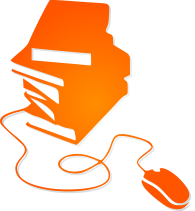 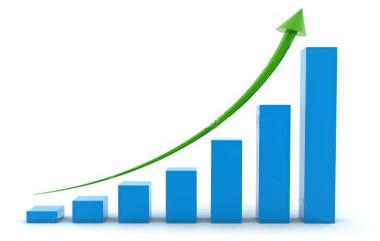 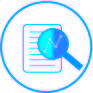 Suggested Reading
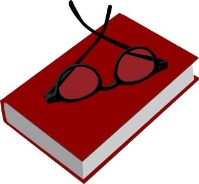 Silverman, D. (2011) Interpreting Qualitative Data. 4th Edition, Sage Publications Ltd. ISBN 978-0-85702-420-6
Filed, A. et al. (2013) Discovering Statistics using R, Sage Publications Ltd. ISBN 978-1-44628-913-6
Training
Collaboration for Applied Health and Research (CLAHRCwest) http://clahrc-west.nihr.ac.uk/training-and-capacity-building/ 
University of Bristol, The School of Social and Community Medicine Short Course series
http://www.bristol.ac.uk/social-community-medicine/shortcourse/ 
University of the West of England Short Courses http://www1.uwe.ac.uk/et/shortcourses.aspx
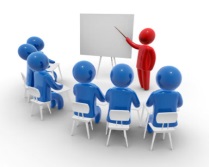